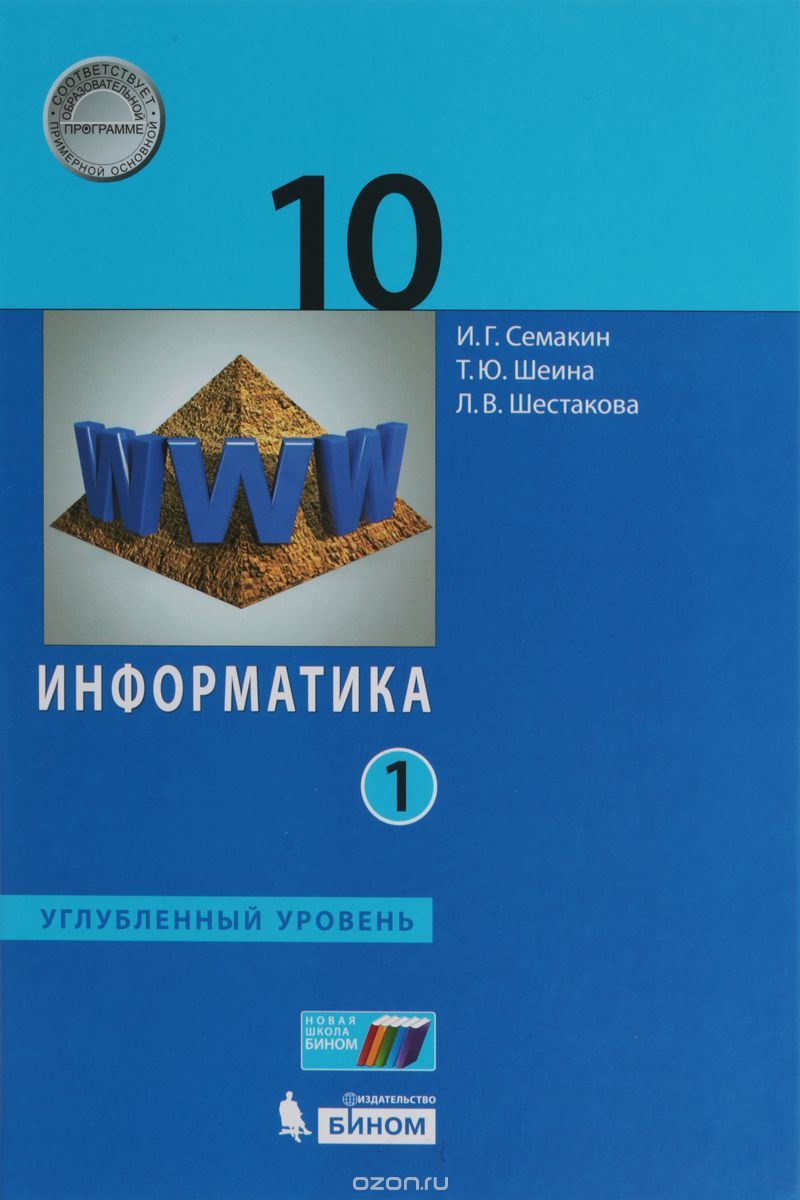 Встроенные функции. Передача данных между листами
Информационные технологии
Информатика
10 класс
Углубленный уровень
Логические функции
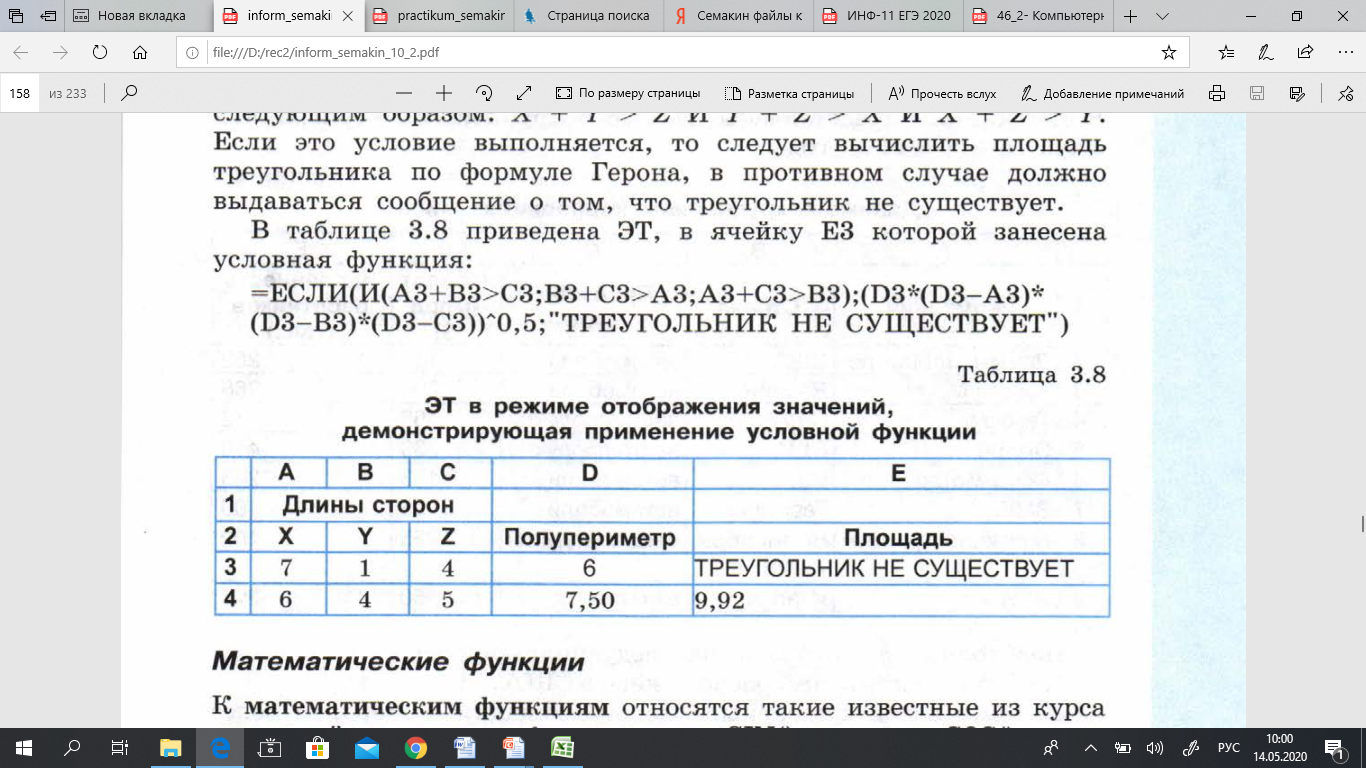 Задание 1
В ячейках A1, B1, C1 хранятся целые числа. В ячейку D1 занести логическое значение ИСТИНА, тогда и только тогда, когда среди этих трех чисел есть только одно четное.
Математические функции
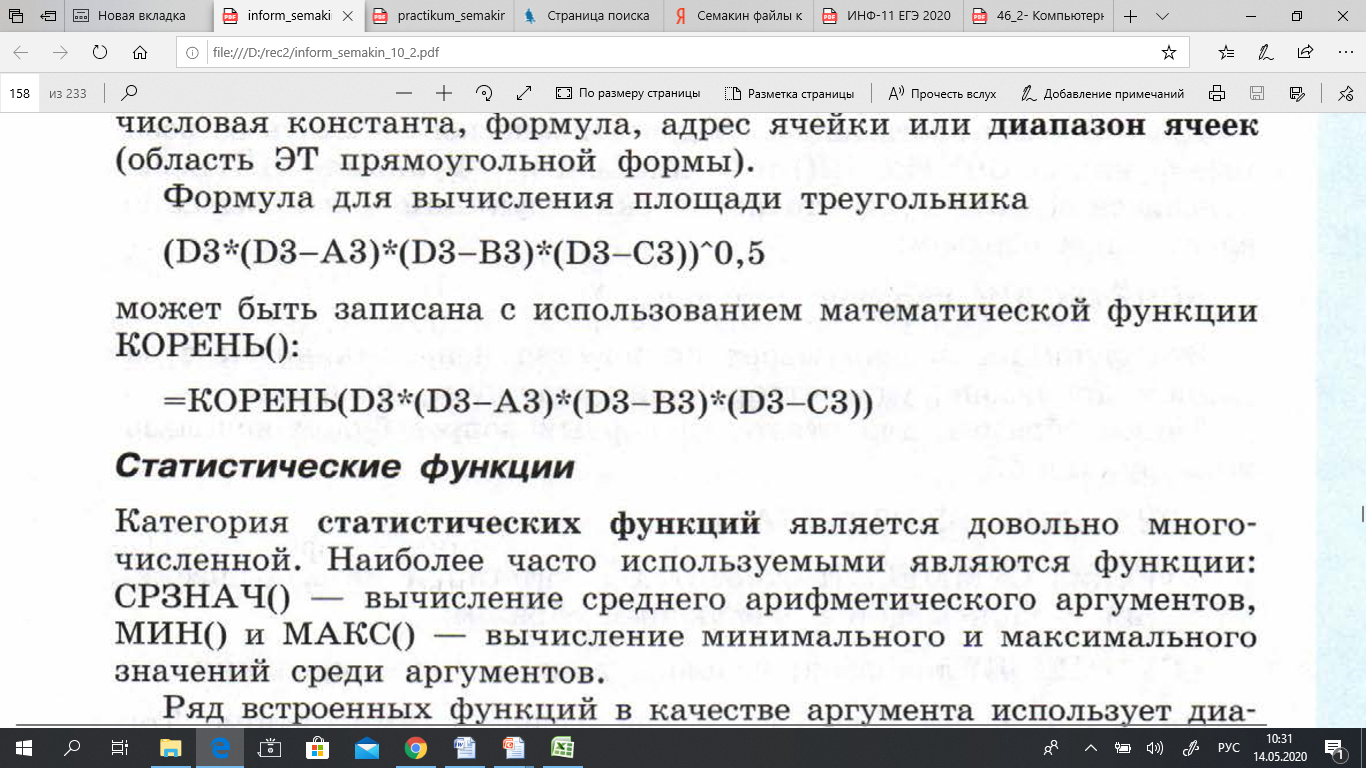 Статистические функции
Задание 2
В таблице представлены данные о крупнейших корпорациях мира.
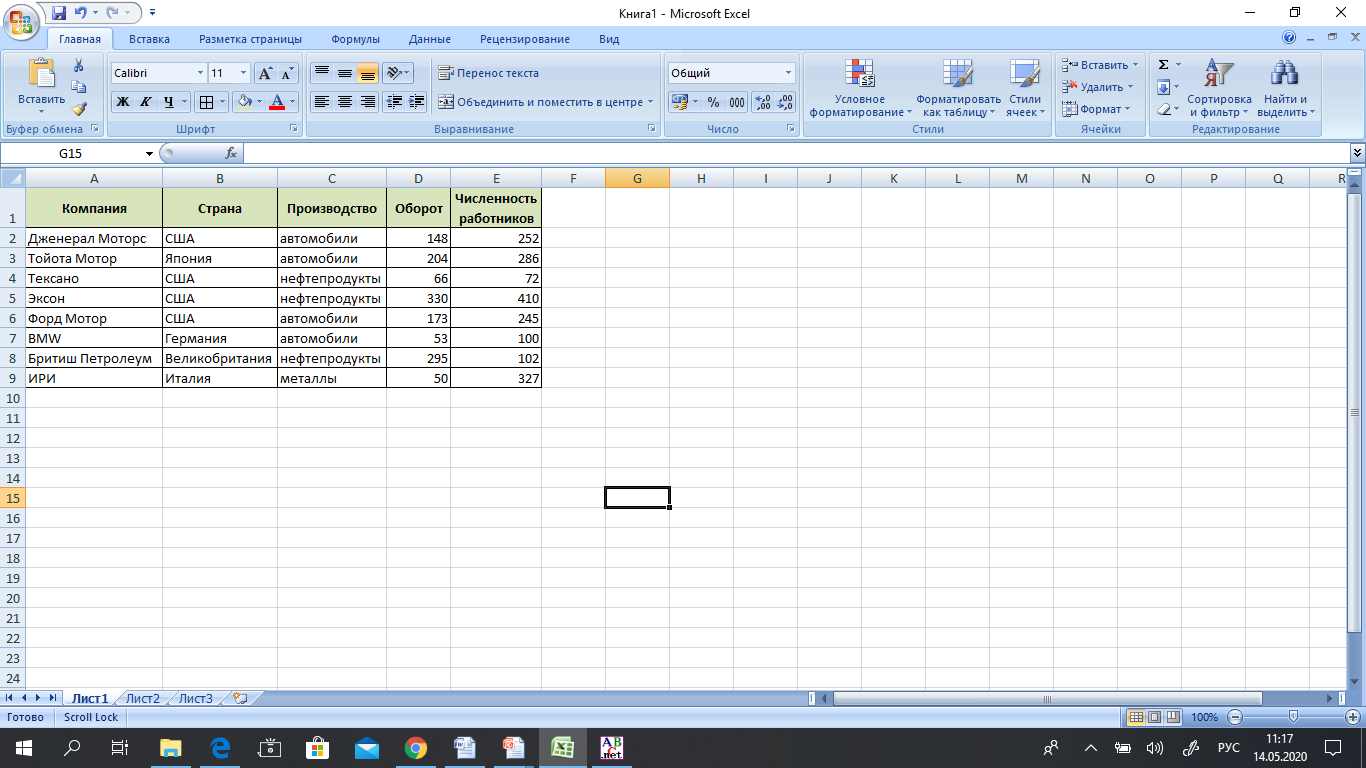 Задание 2
Определить:
сколько компаний расположено в США;
чему равен суммарный оборот компаний с оборотом более 100;
чему равен суммарный оборот компаний, расположенных в США.
Использование данных из нескольких листов
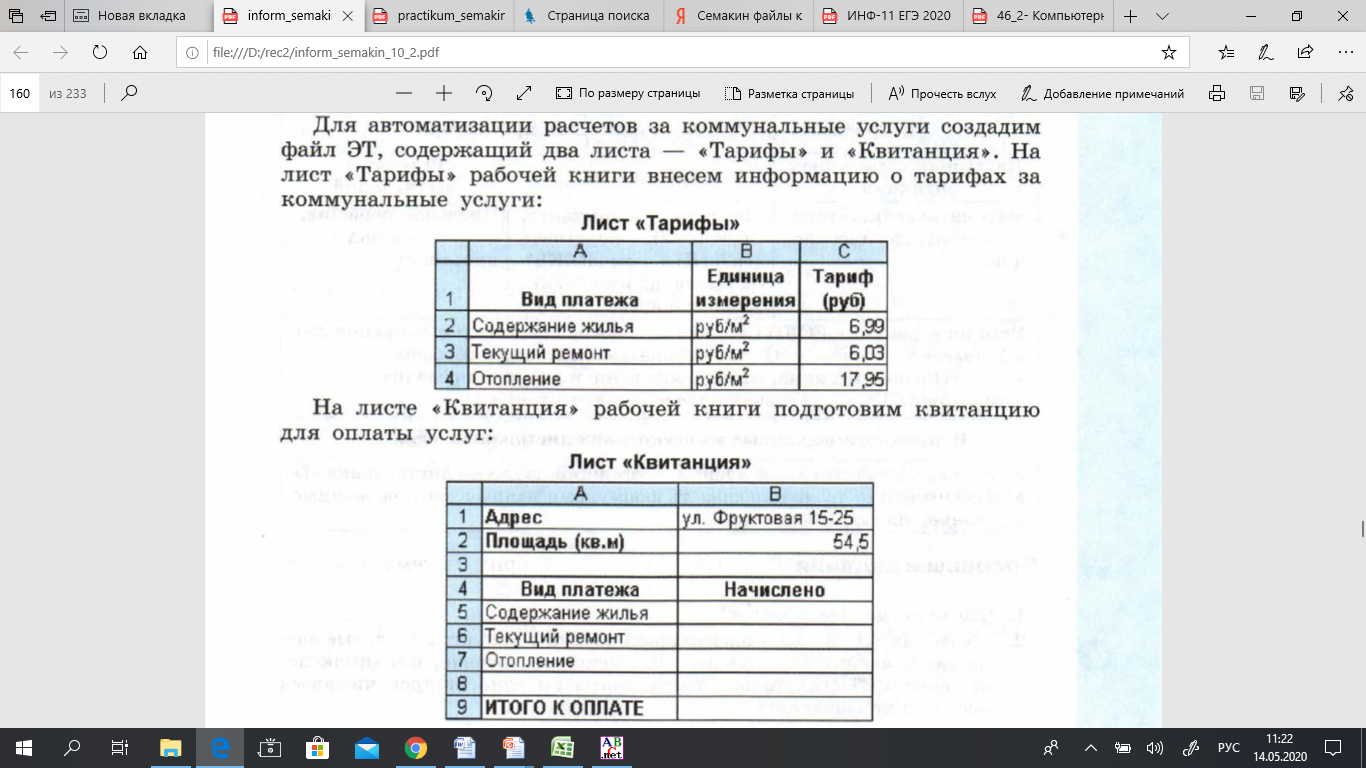 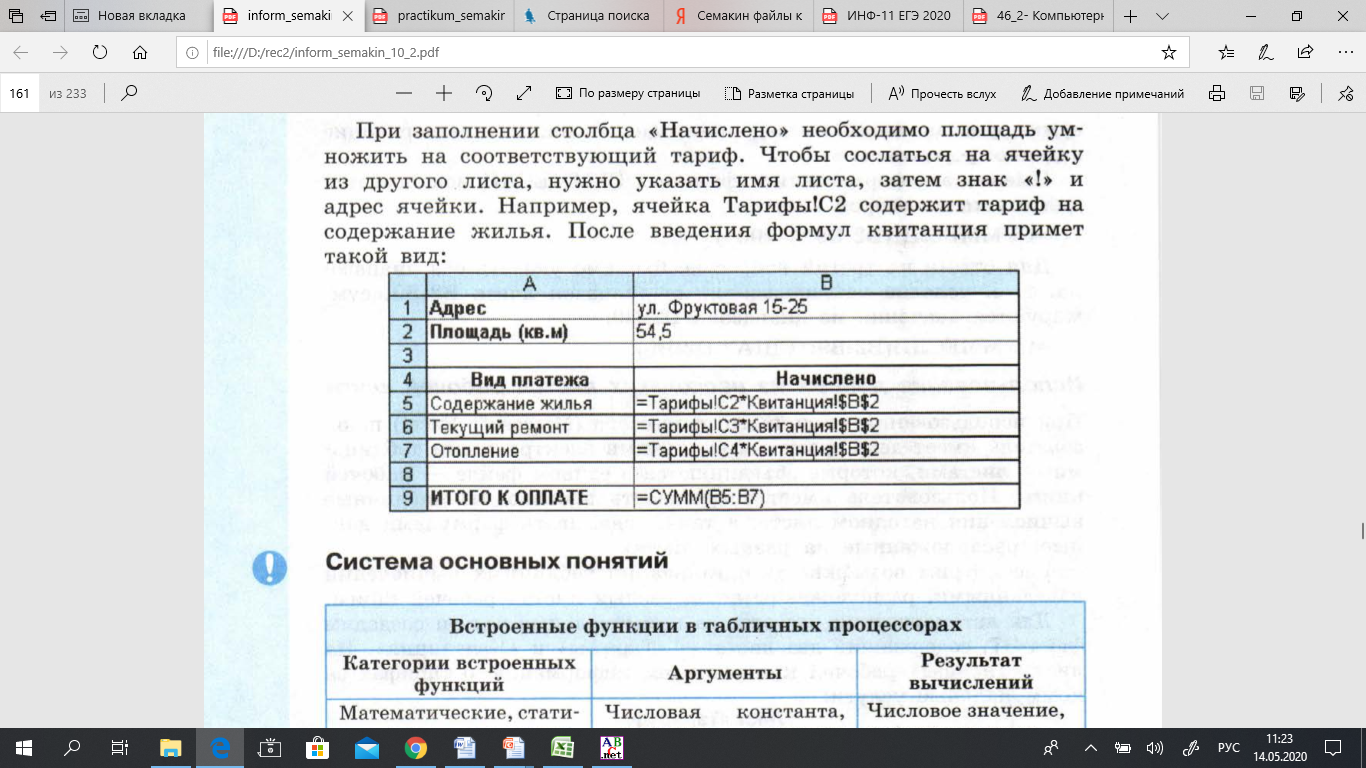 Задание 3 (стр. 161, 8)
На вопрос кто из учеников родился 1 апреля, был получен ответ: «Если 1 апреля родился первый ученик, то 1 апреля родился и второй ученик, но неверно, что если 1 апреля родился 3 ученик, то в этот день родился и второй ученик». Кто из трех учеников родился 1 апреля. Решите задачу, построив логическое выражение и анализируя таблицу истинности.